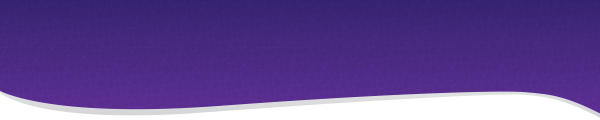 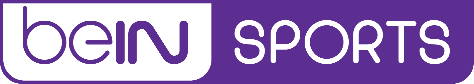 OFFRE D’EMPLOI
Ingénieur Distribution (H/F)
CONTEXTE

Au sein de la direction technique de beIN SPORTS, votre principale mission sera la supervision, l’administration et l’ingénierie des infrastructures de réception et distribution, incluant les dispositifs de cross-connexion du groupe beIN MEDIA.
Les principales notions métier demandées sont : OTT, CAS, DVB, MPEG, multiplexage et encodage, SDI over IP, streaming…
Vous reporterez auprès du Responsable Broadcast.

MISSIONS

Gérer les plateformes de distribution : identifier les tendances et les besoins (encodage, cryptage, multidiffusion, sécurité, OTT…), superviser les déploiements chez les distributeurs et les réseaux partenaires.
Mettre en place le contrôle des réceptions internes satellite, câble et ADSL et en assurer le suivi (showroom).
Définir l’architecture de réception et de distribution des différents flux en fonction des nouveaux besoins et évolutions : étude des solutions, ingénierie, écriture de spécifications…
En collaboration avec les entités beIN MEDIA, définir l’architecture de cross-connexion des différentes entités du groupe.
Assurer le suivi des fournisseurs (mises à jour et évolution technique), le suivi des déploiements et la mise en œuvre des contrôles.
Etre à l’écoute des besoins d’évolution des infrastructures, en coordination avec les différents services internes (production/booking, marketing, ...)
Participer aux différentes étapes des projets : Ecriture de cahier des charges, suivi des déploiements, recette, transfert de compétence aux équipes d’exploitation…
Effectuer la maintenance support de niveau 3 (ingénierie) des plateformes de réception et de distribution.
Assurer la création des documents techniques et leur mise à jour.
Participer à la mise en œuvre d’une solution de supervision des systèmes techniques de beIN SPORTS.

COMPÉTENCES

Maitrise des normes du domaine audiovisuel : bande de base (SD-SDI, HD-SDI,...), encodage (h264, Mpeg2…), Multiplexage (ASI, IP...), CAS, DVB standards, traitements audio et vidéo du signal, Metadatas (EIT, SDP, XML...)
Connaissance des différents moyens de streaming depuis et vers le web
Compétences informatique (OS et réseaux)
Connaissance des outils de supervision 
Connaissance des workflows et des architectures de réception et de diffusion Broadcast
Rigueur, autonomie, curiosité, adaptabilité, réactivité
Etre force de proposition 
Esprit d’équipe
Bon relationnel
Bonne capacité rédactionnelle
Anglais courant
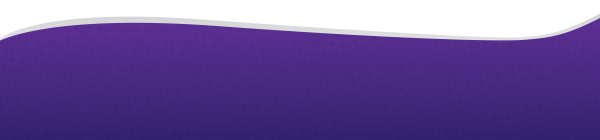 HUMAN RESOURCES DEPARTMENT
recrutement@bein.net

beIN SPORTS France
53-55 avenue Emile Zola - 92100 Boulogne-Billancourt
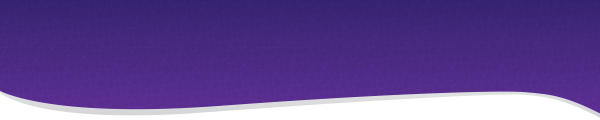 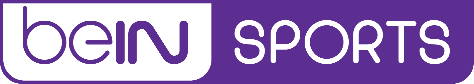 OFFRE D’EMPLOI
Ingénieur Distribution (H/F)
Expérience
Expérience significative dans une chaine de télévision broadcast et cryptée, en particulier sur les domaines spécifiés.
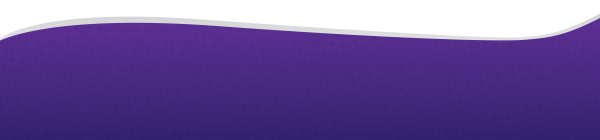 HUMAN RESOURCES DEPARTMENT
recrutement@bein.net

beIN SPORTS France
53-55 avenue Emile Zola - 92100 Boulogne-Billancourt